serbia
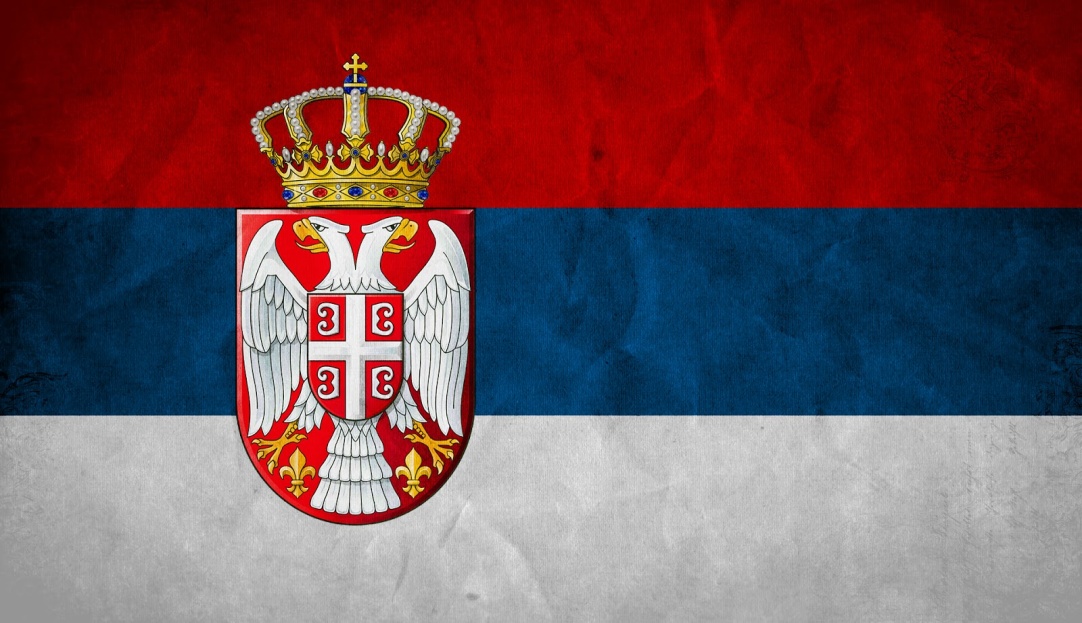 Money - dinar
Coat of arms of Serbia
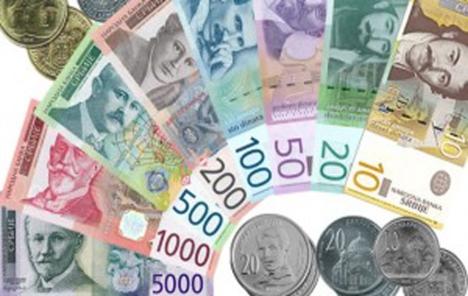 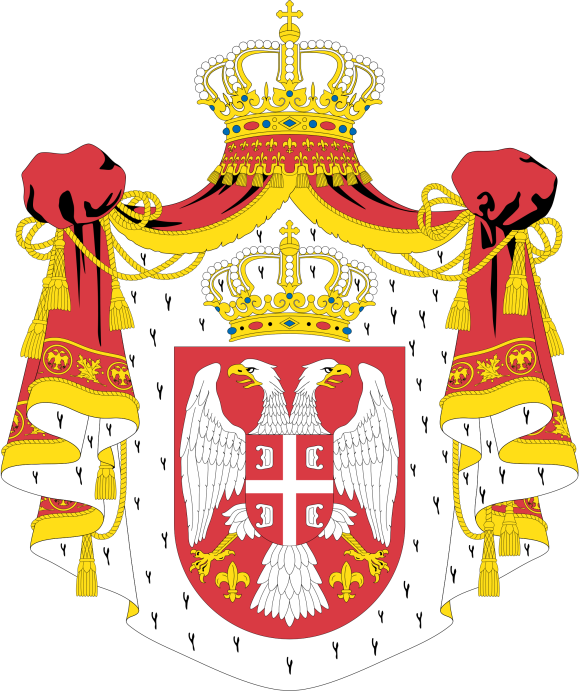 https://www.youtube.com/watch?v=_9Grp5tYrYI
Serbian flag
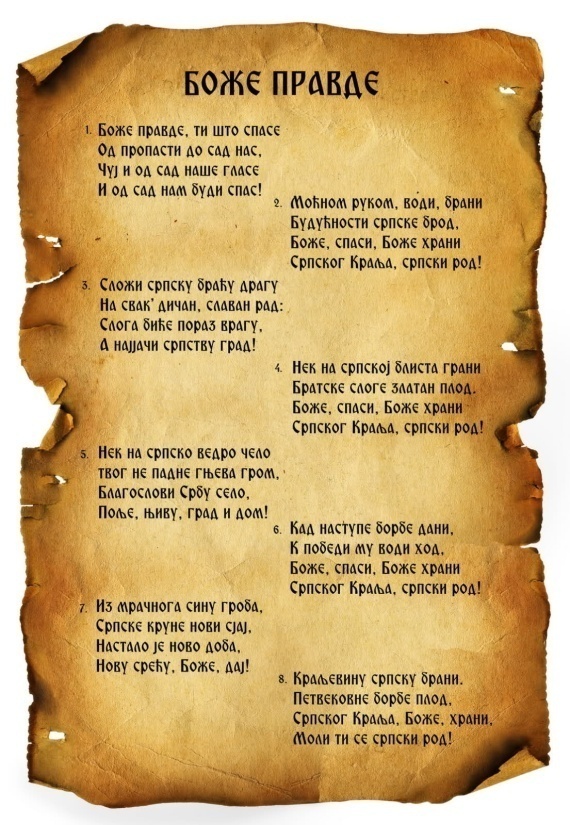 The capital city- Belgrade
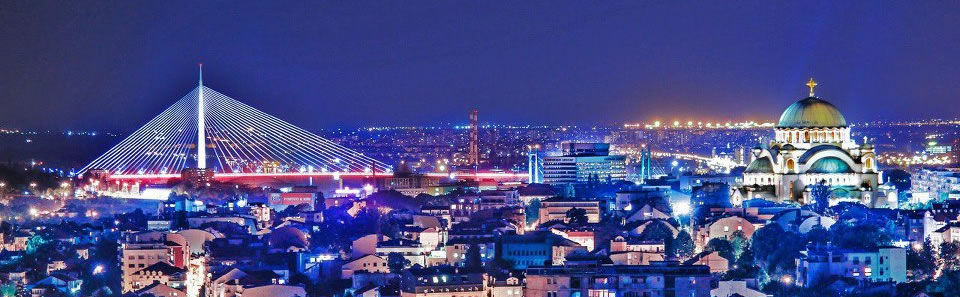 Anthem
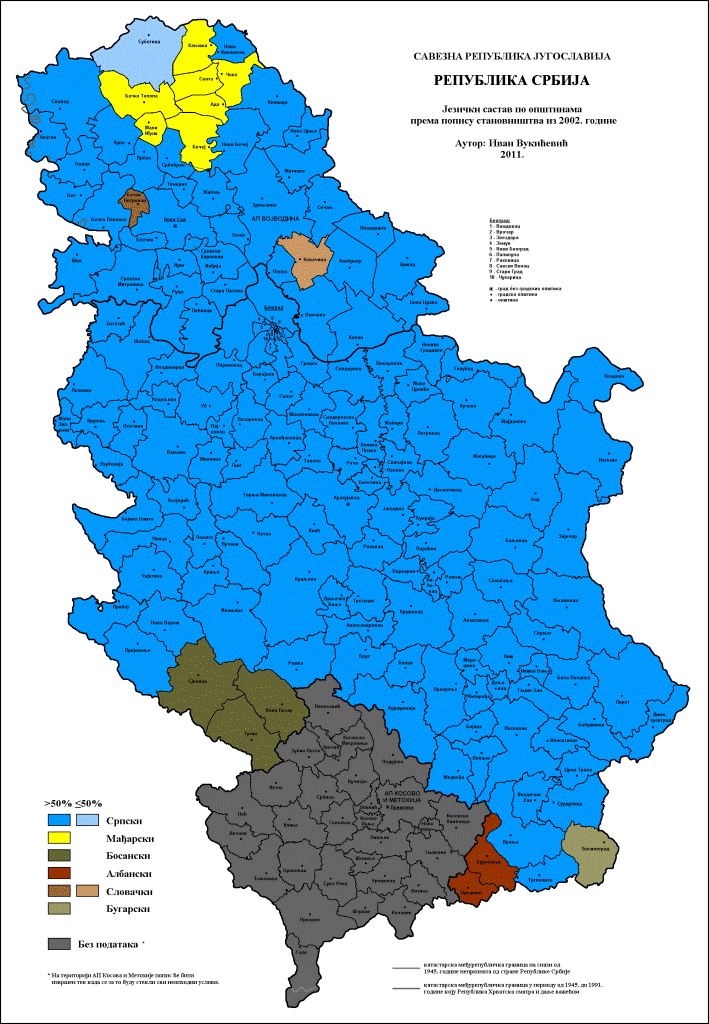 Languages in Serbia

Dark blue Serbian
Yellow Hungarian
Dark red Albanian
Dark grey Bosnian
Light pink Slovakian
Light grey Bulgarian
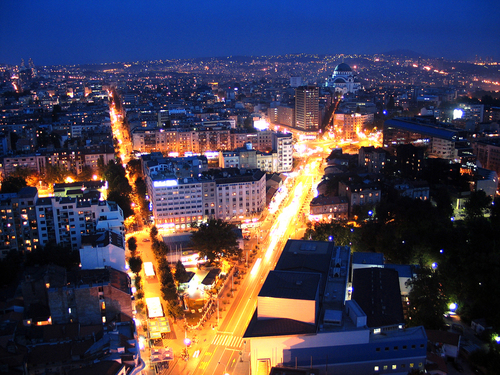 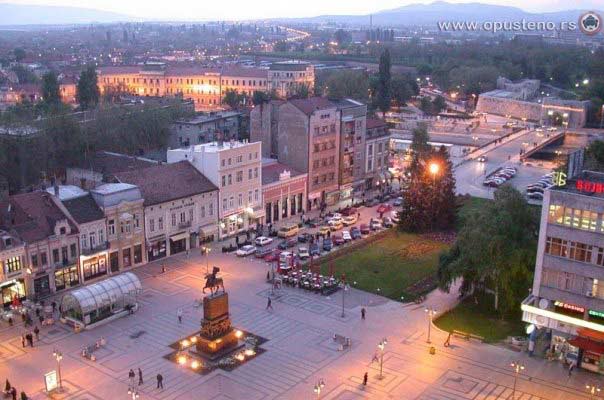 Belgrade
Niš
The largest cities in Serbia
Kragujevac
Novi Sad
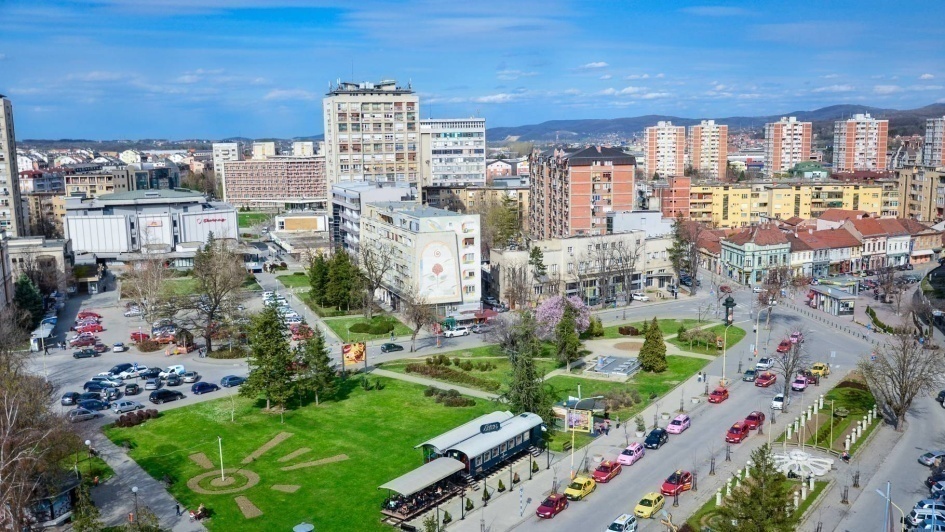 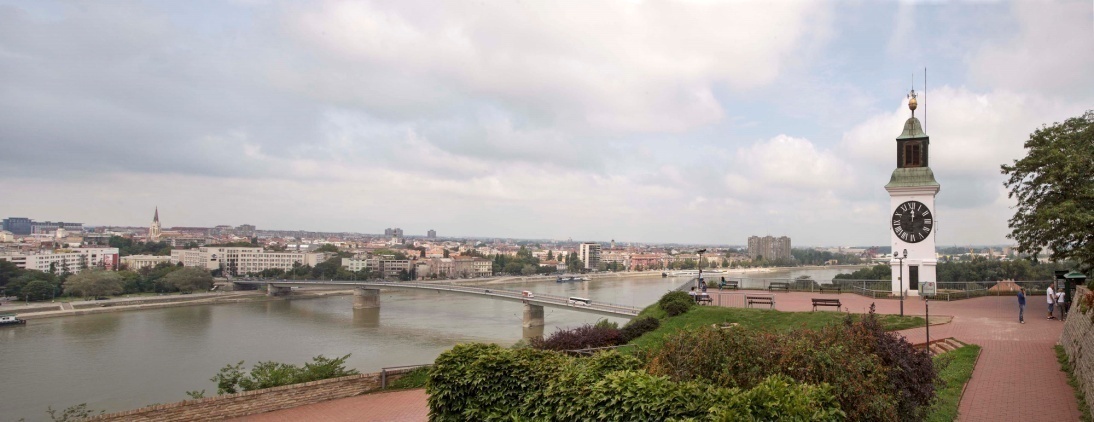 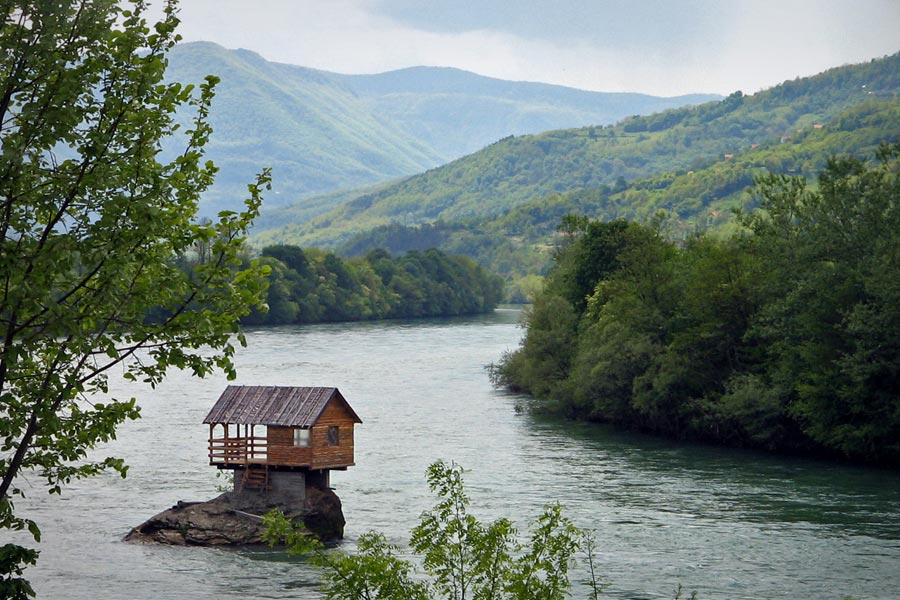 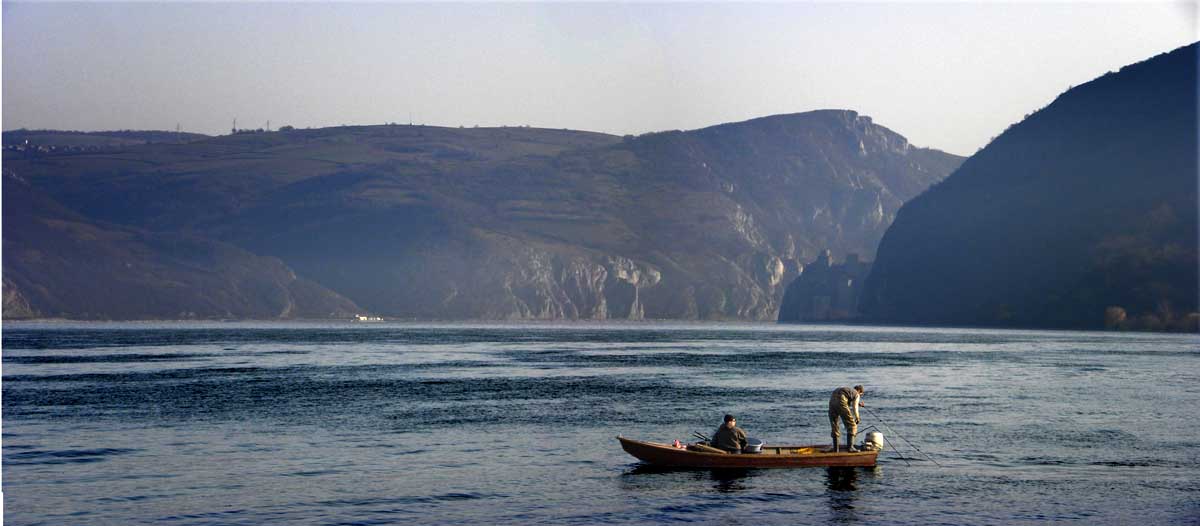 the Danube
The Drina
Rivers
The Sava
The Morava
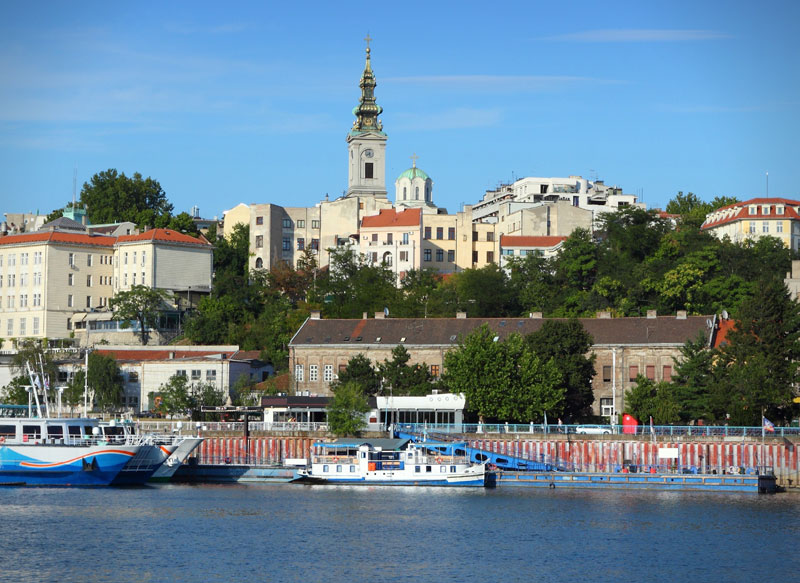 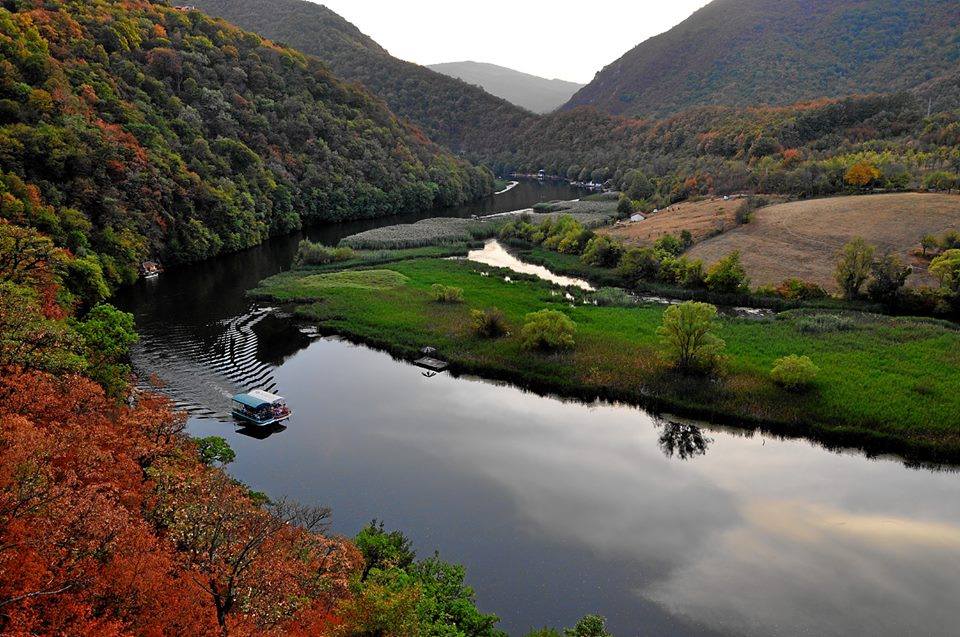 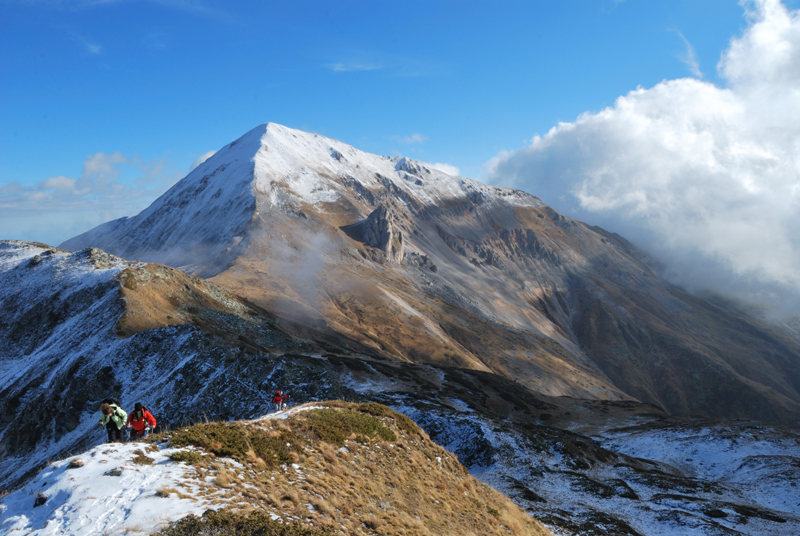 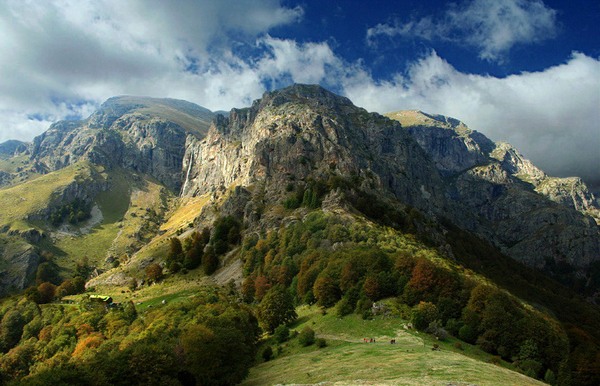 Stara (Old)
Šara
Mountains
Kopaonik
Prokletije
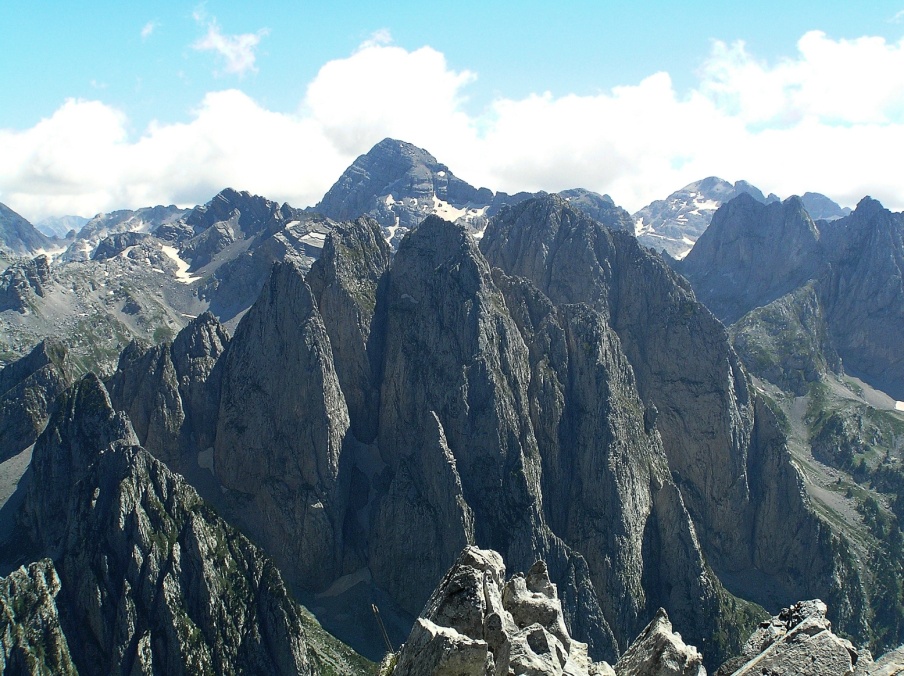 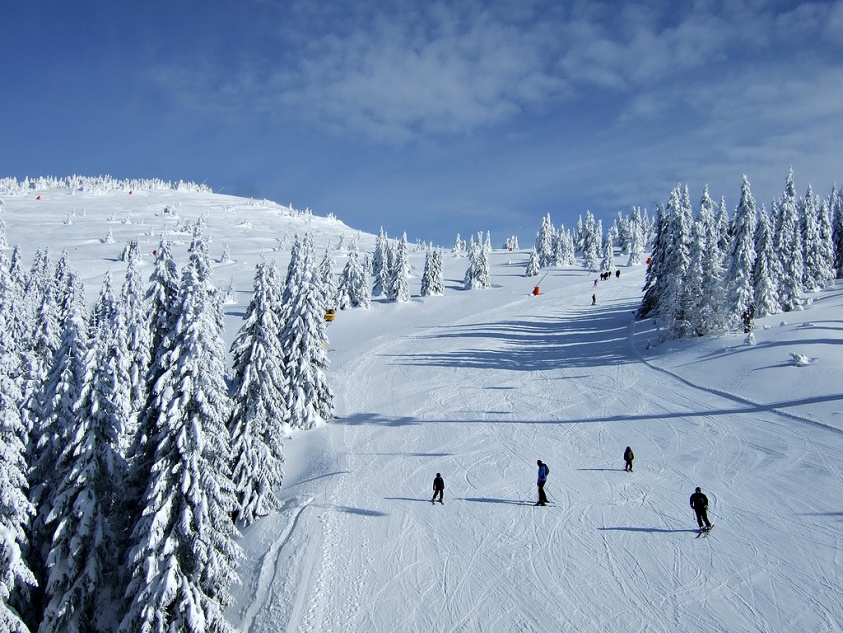 PeruĆac
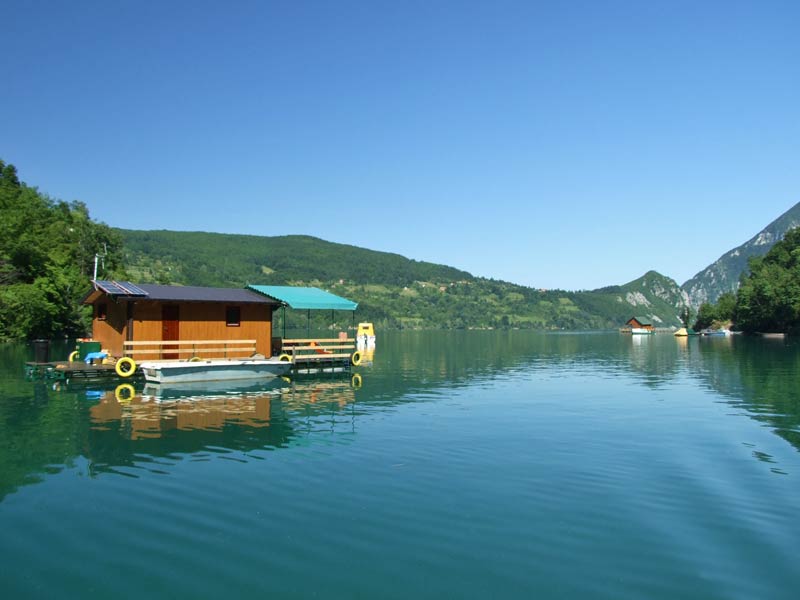 Lakes
PaliĆ
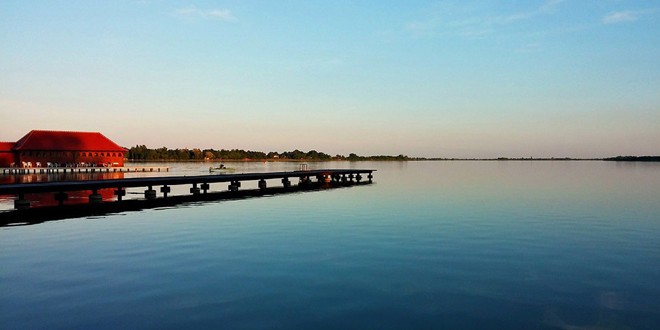 DJerdap
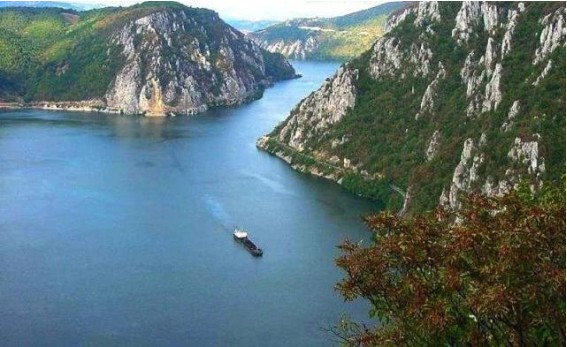 vlasinA
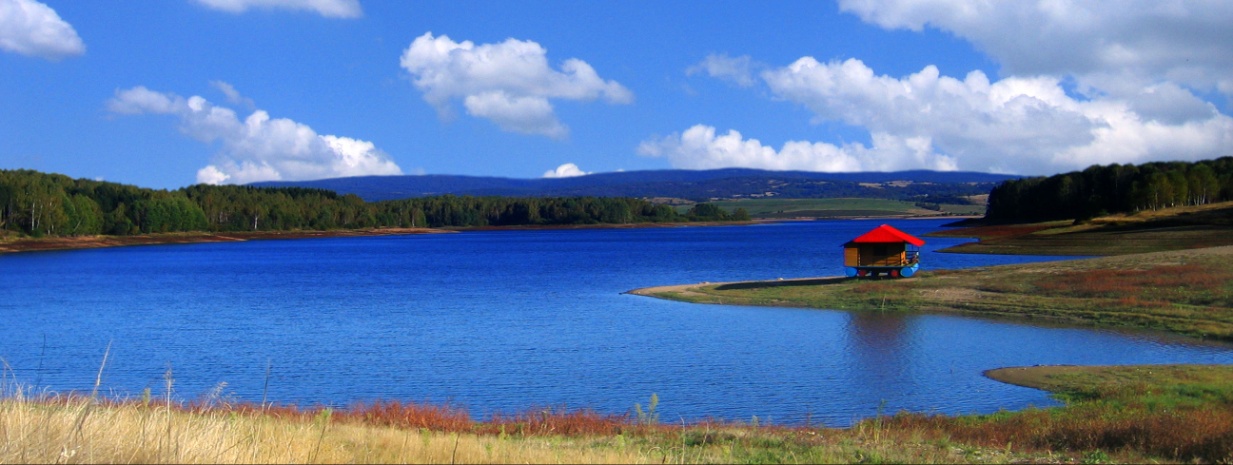 Sokobanja
Vrnjačka
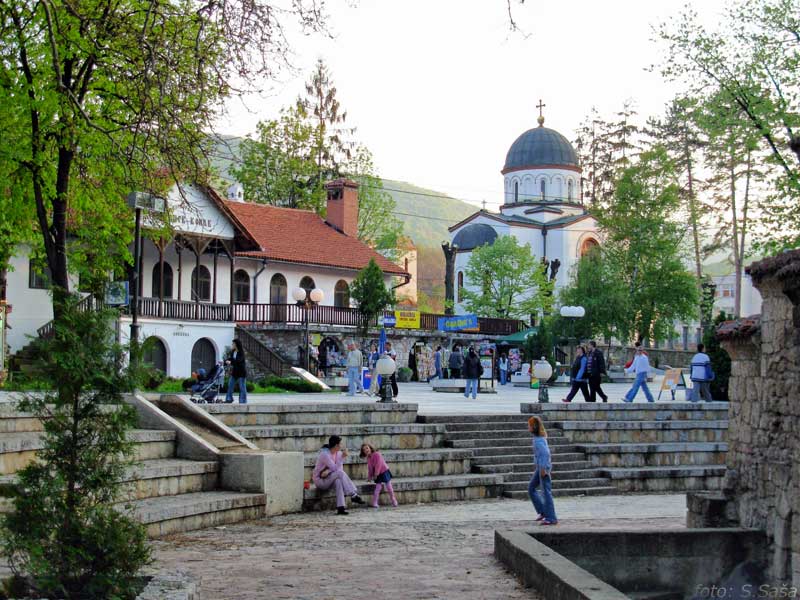 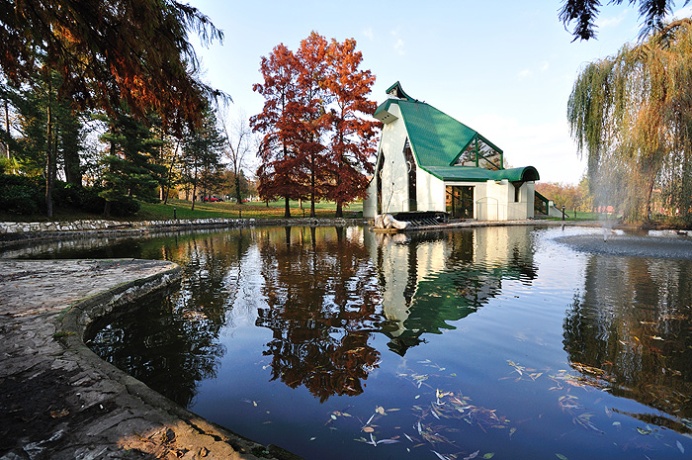 Prolom
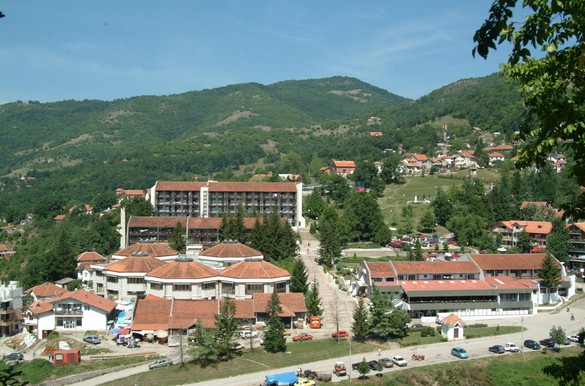 Niška
Spas
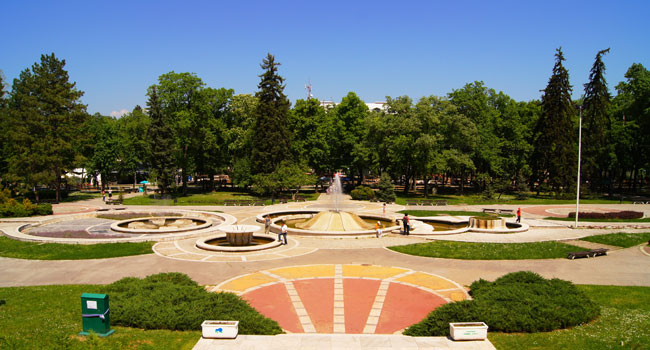 Zica
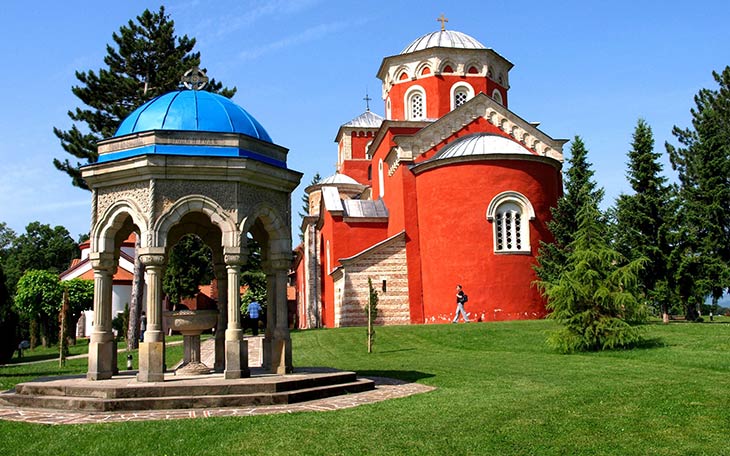 Monasteries
Pecka Patrijarsija
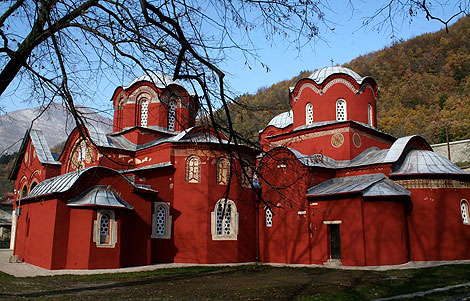 Decani
Gracanica
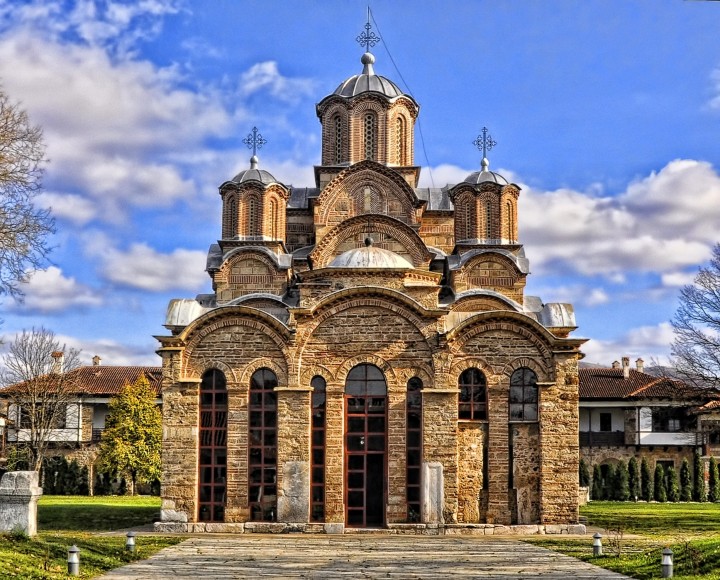 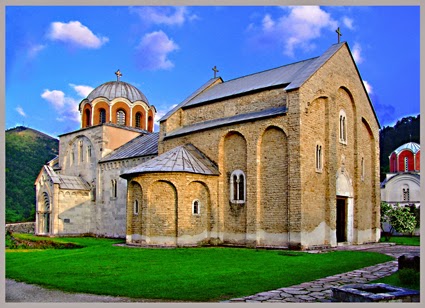 šara
National  parks
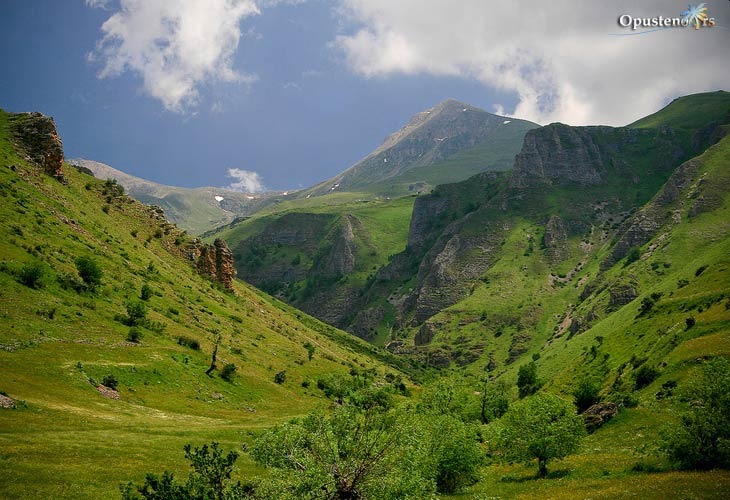 Tara
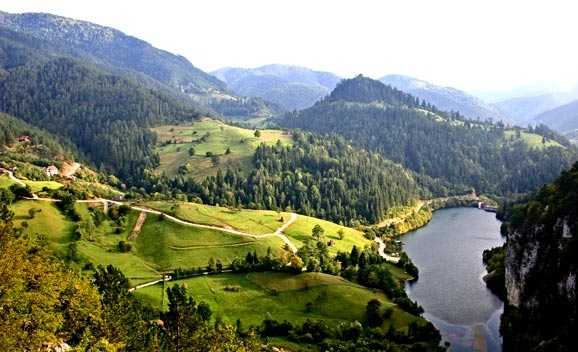 Fruška gora
Kopaonik
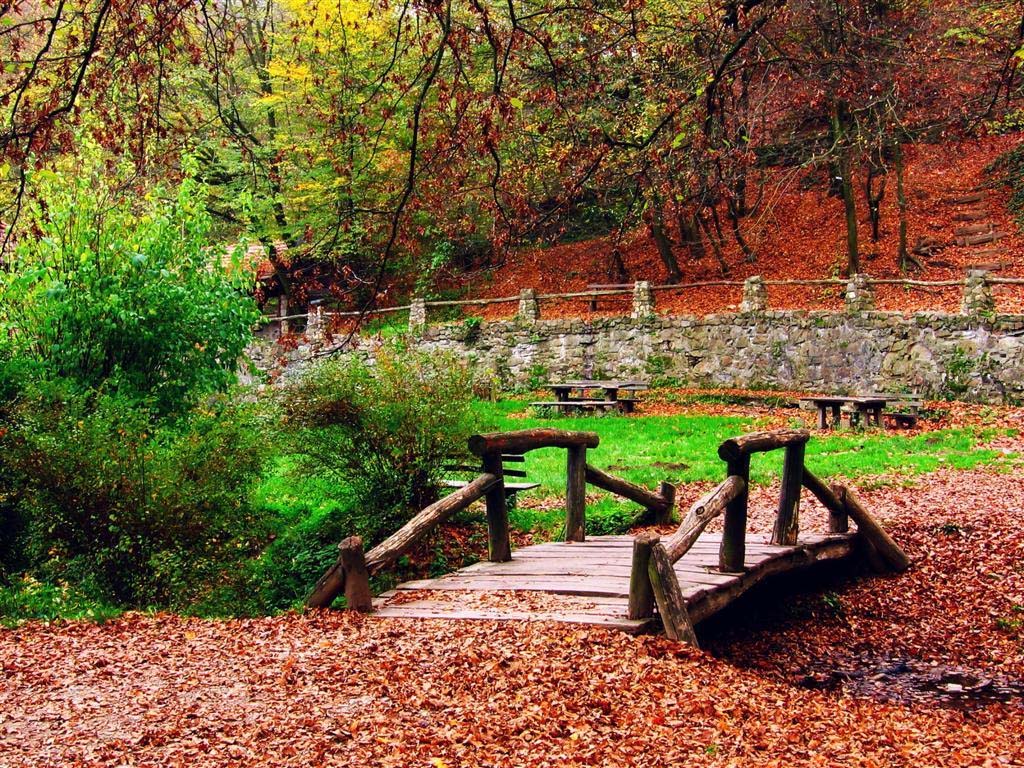 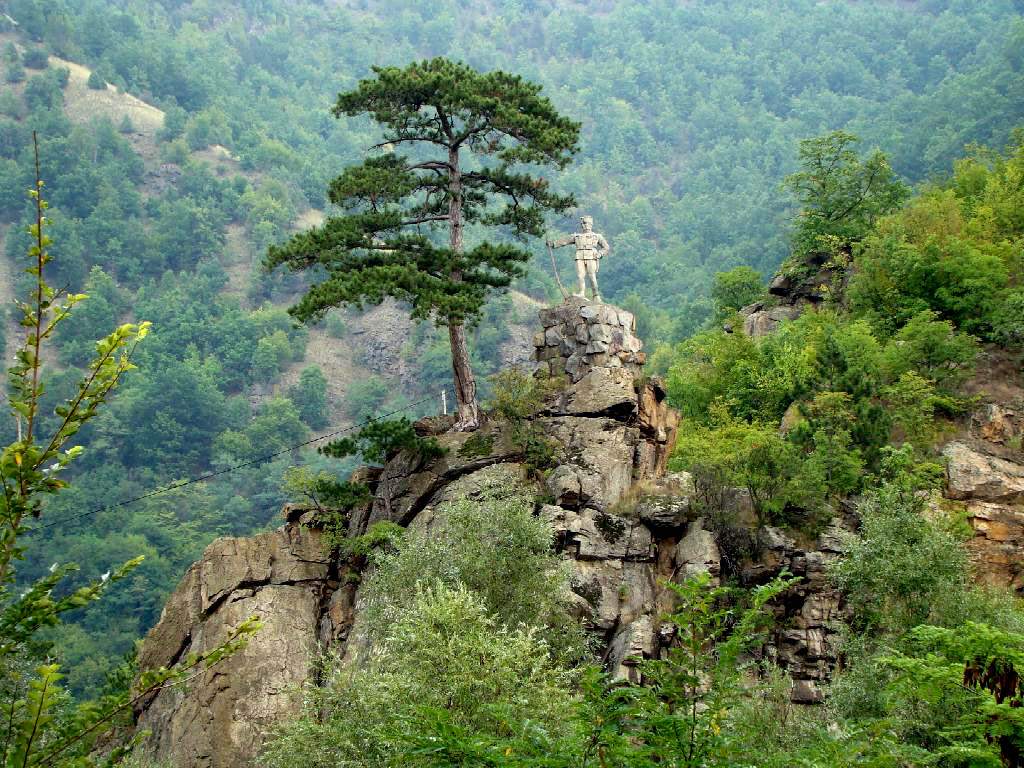 DJerdap
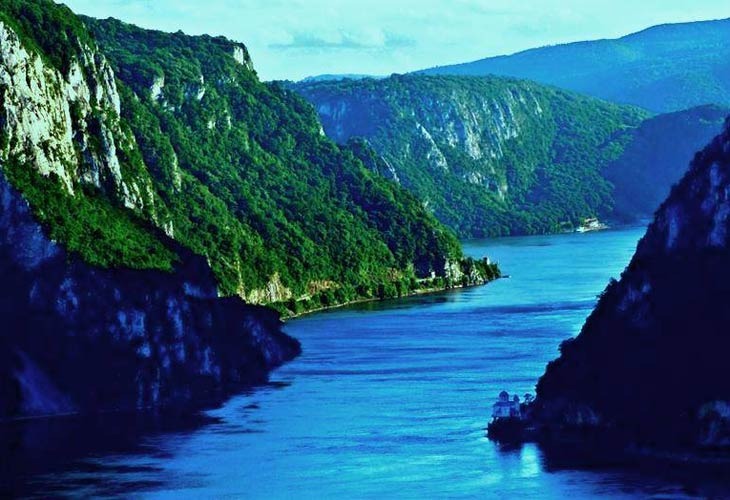 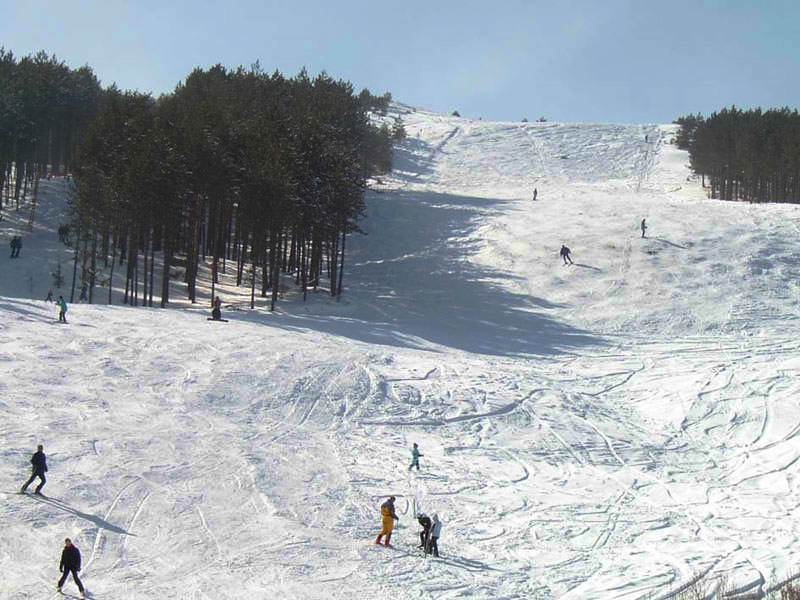 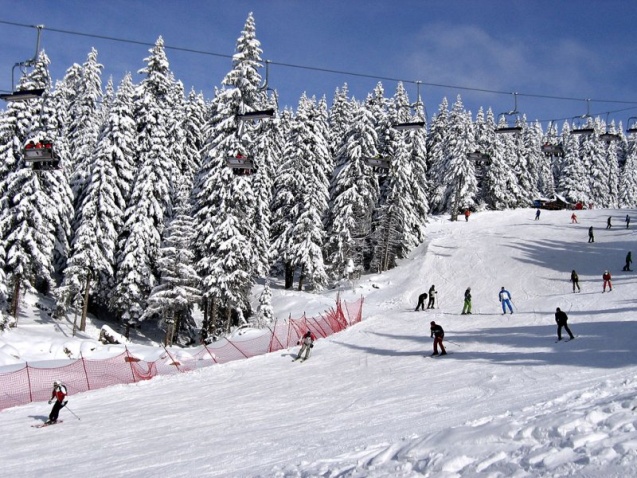 Goč
Kopaonik
Ski runs
Zlatar
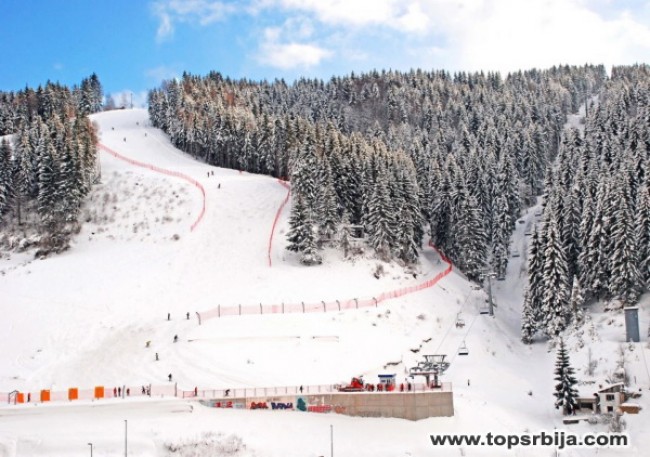 Stara
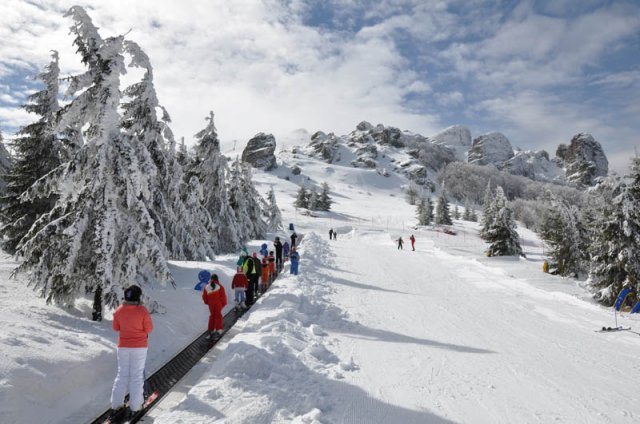 Petrovaradin fortress
Smederevo fortress
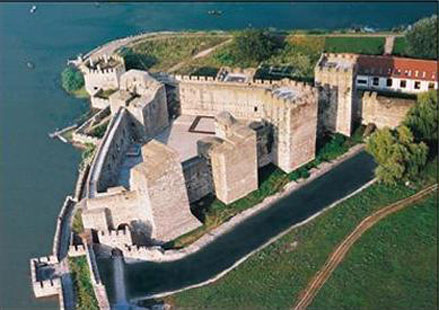 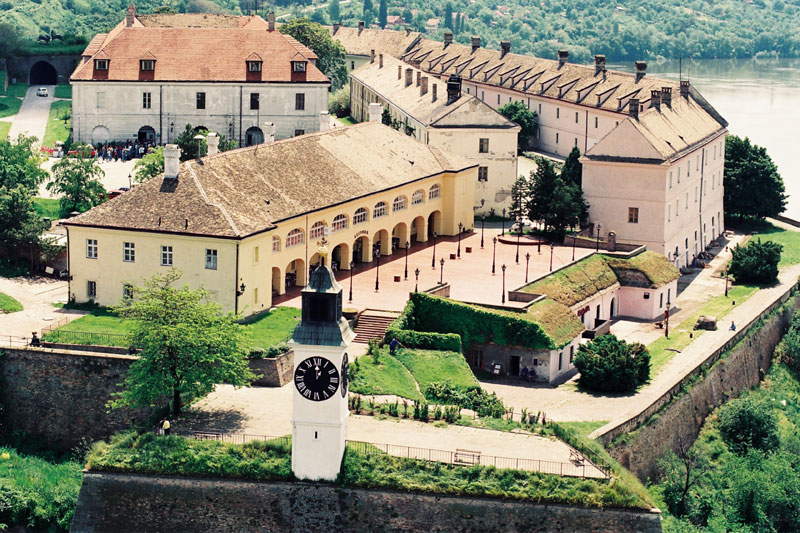 Kalemegdan
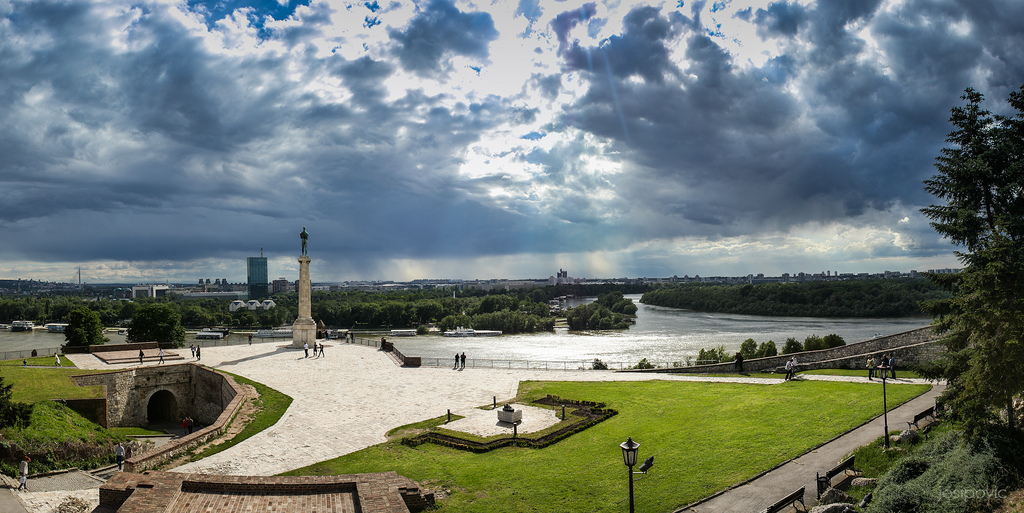 nišKa
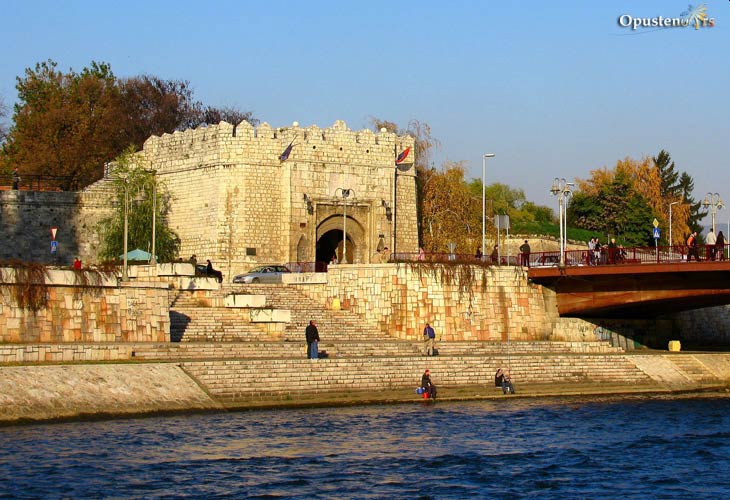 Fortresses
Events in serbia
Vršac grape harvest
Exit festival
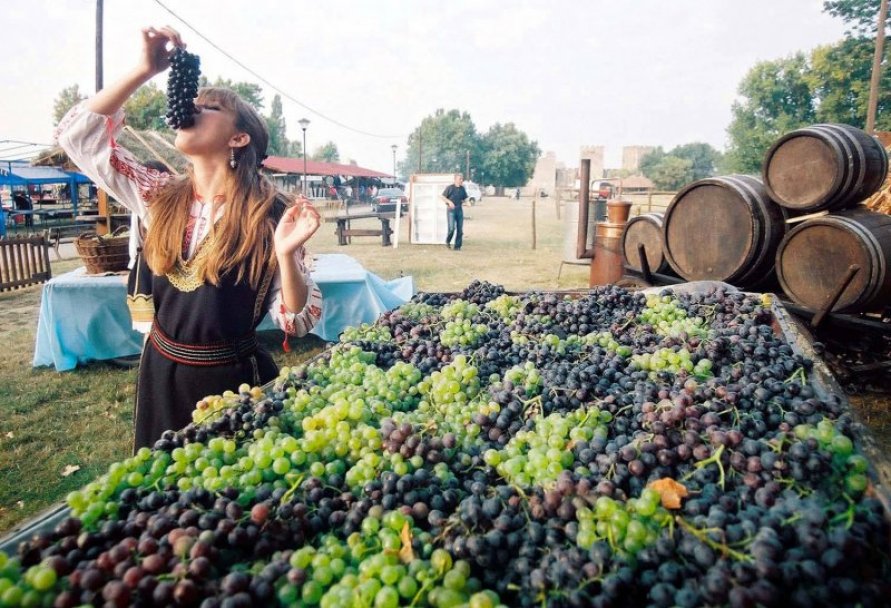 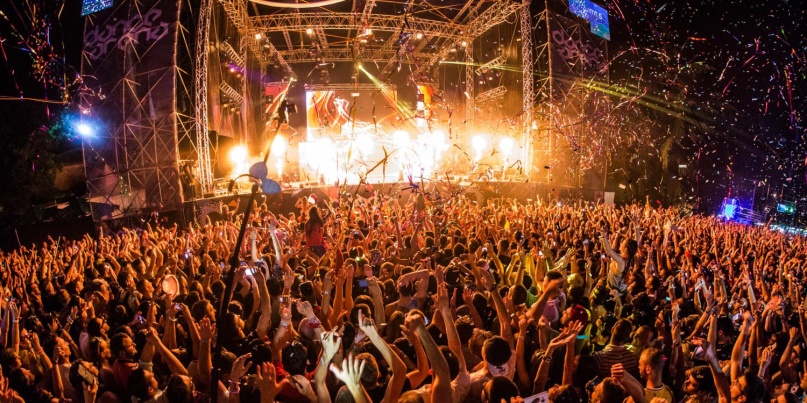 Book fair
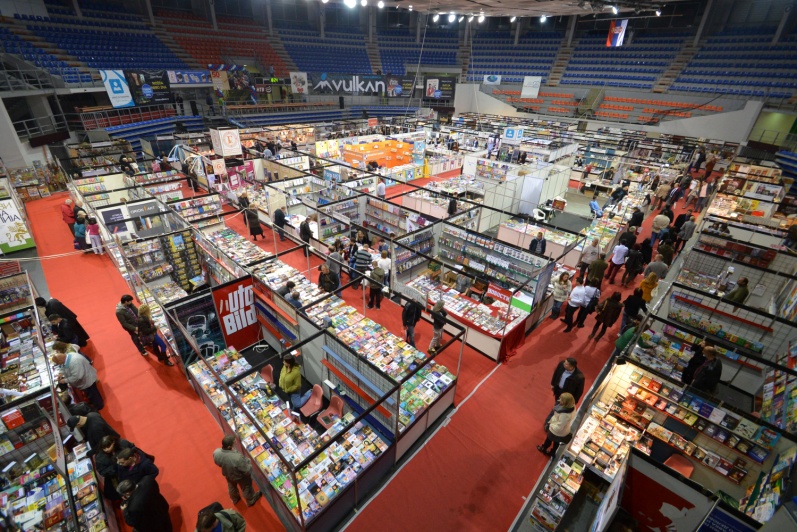 Tourism fair
Drina regatta
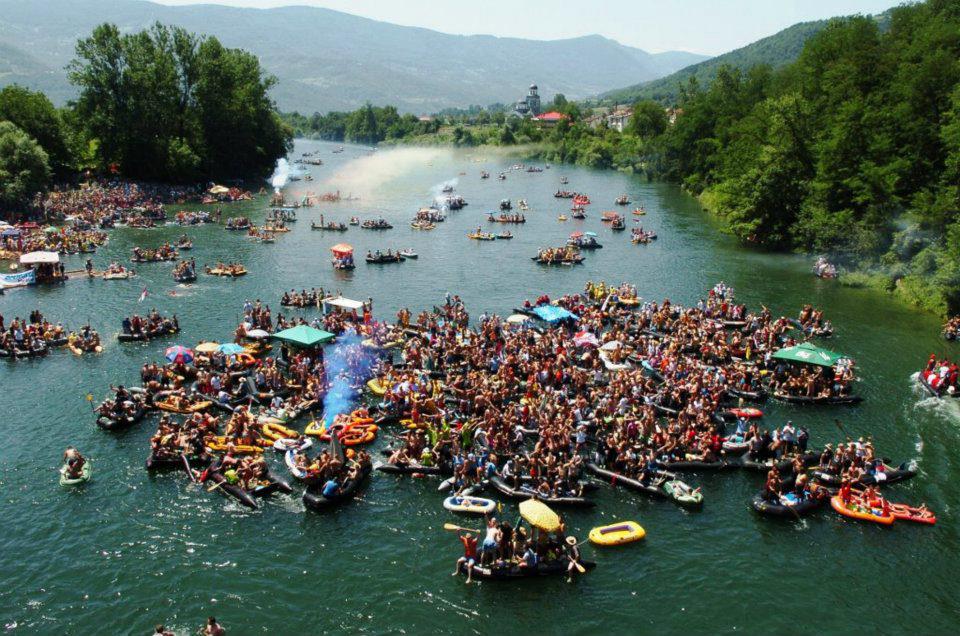 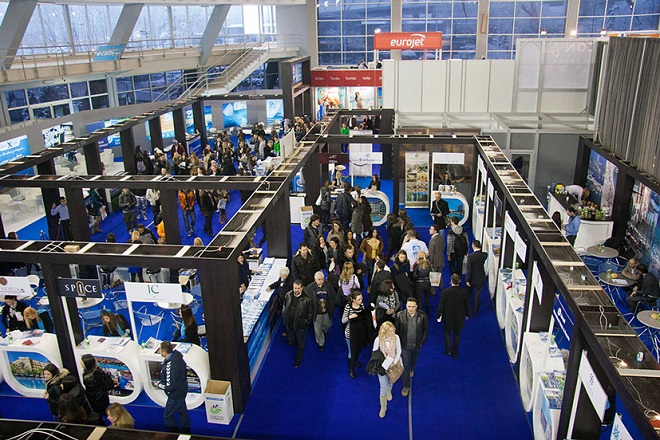 Archeological finds
Vinča
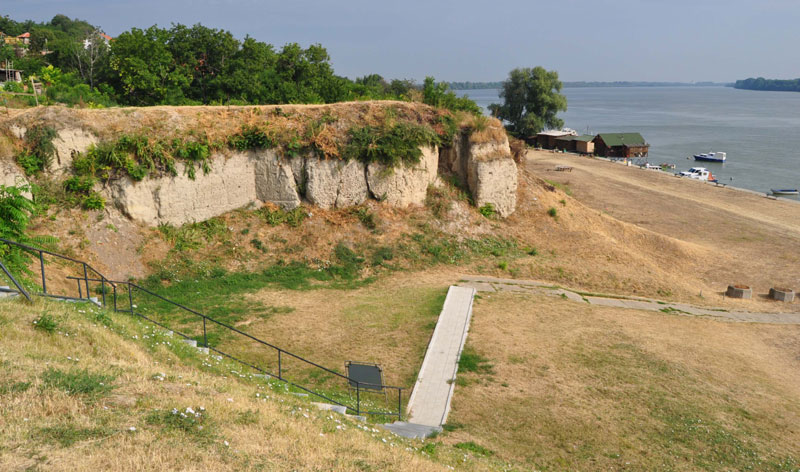 Lepenski vir
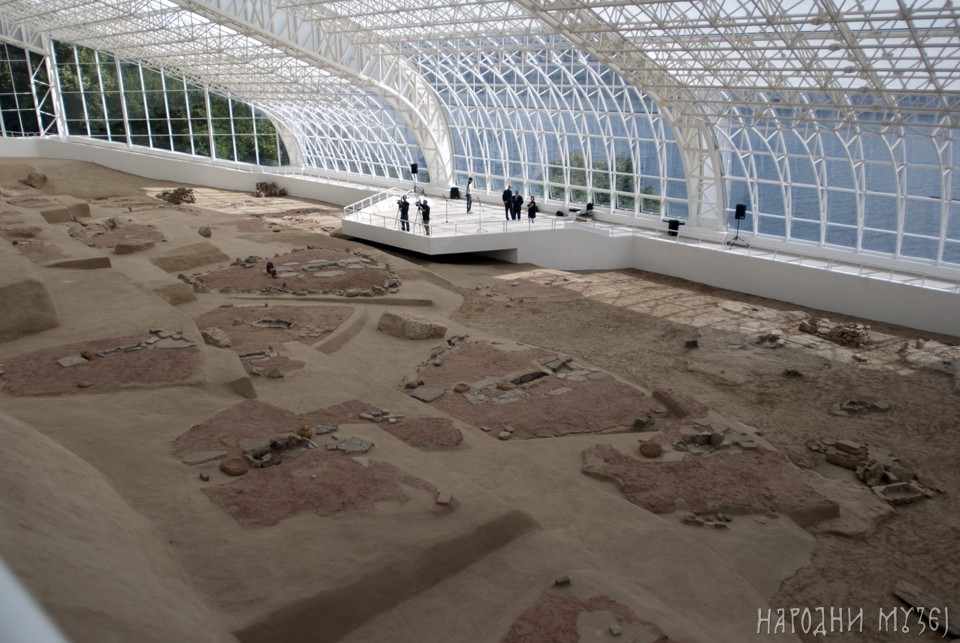 Gamzigrad
Viminacium
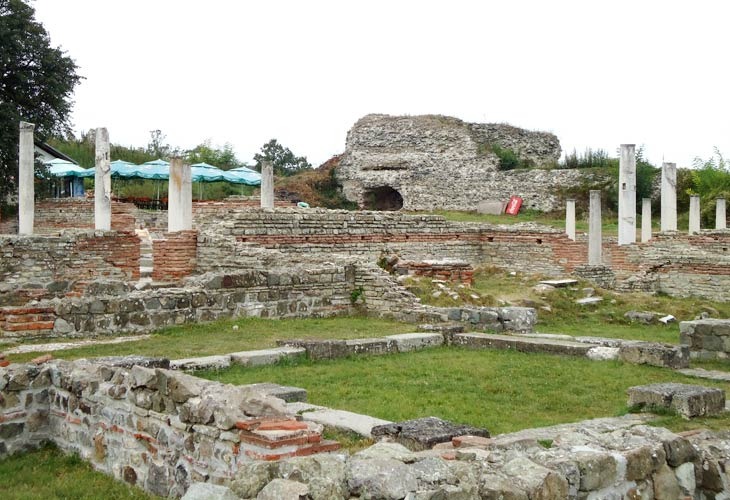 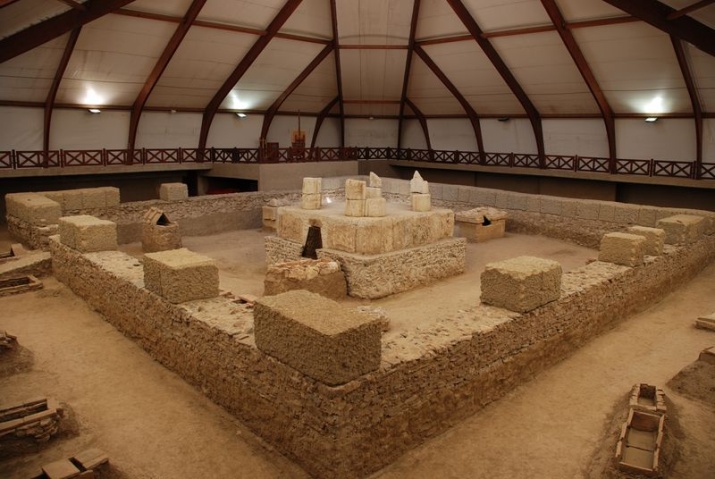 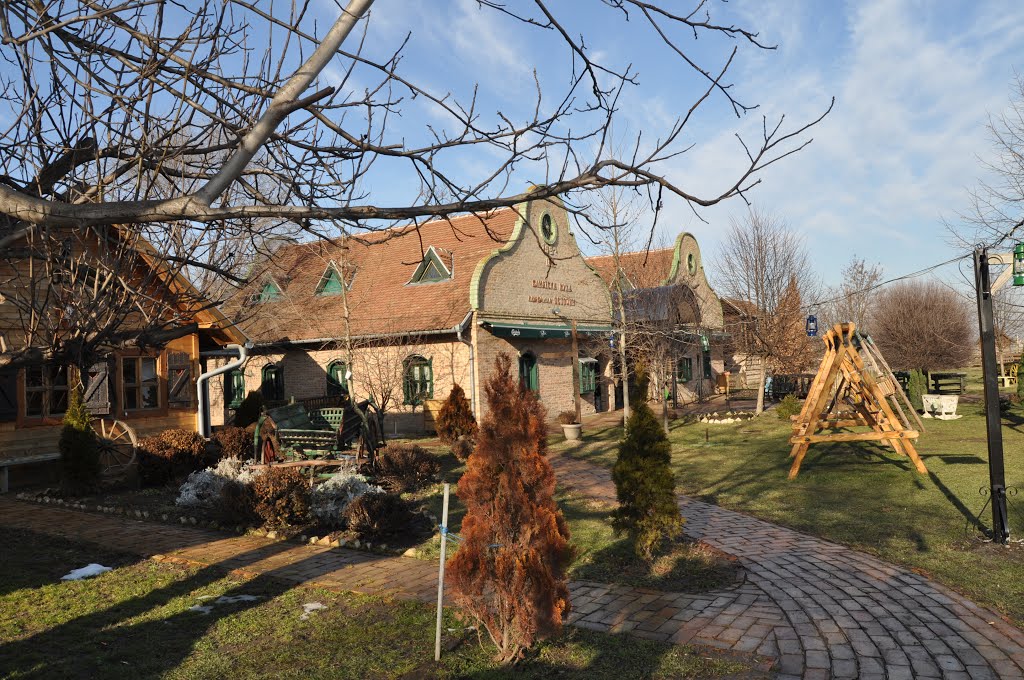 Koštunići
Babina reka
Tiganjica
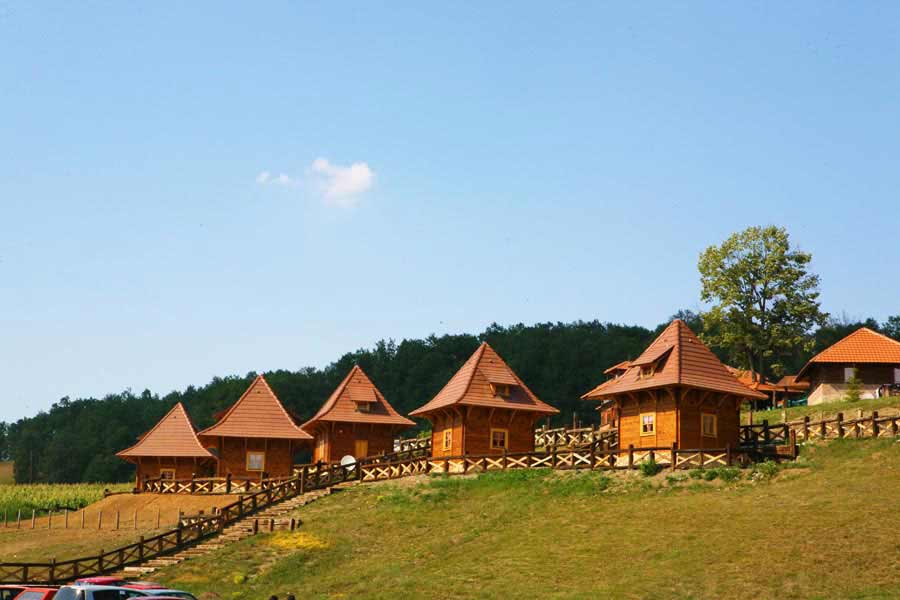 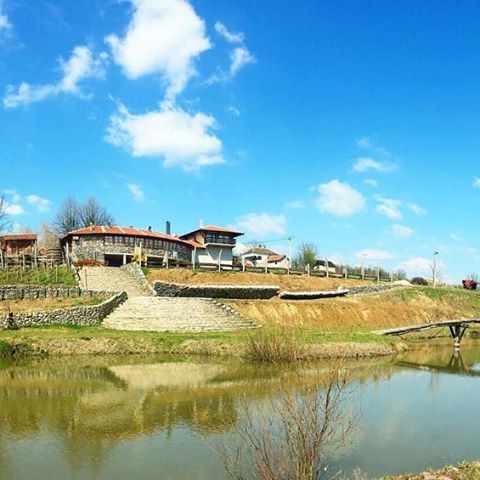 Gostoljublje
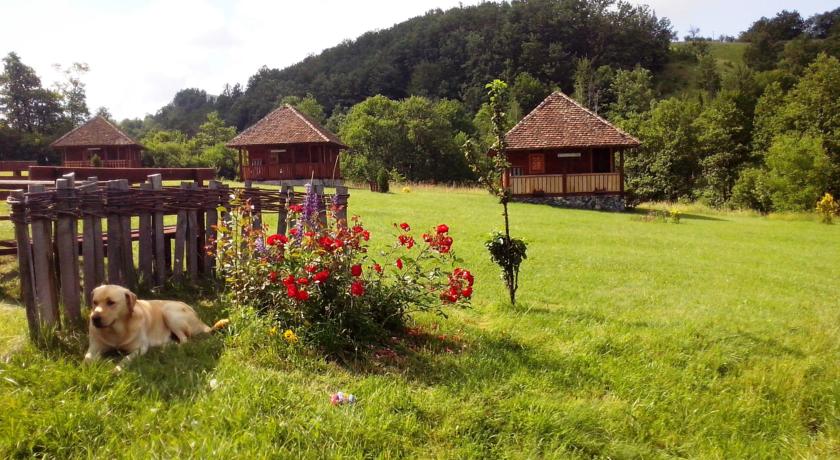 Ethno villages
Saint Sava
Prominent Serbs
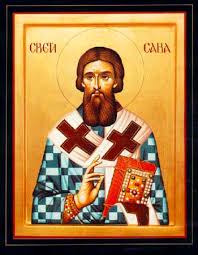 Milutin
Milankovic
Ivo Andric
Mihajlo  Pupin
Nikola Tesla
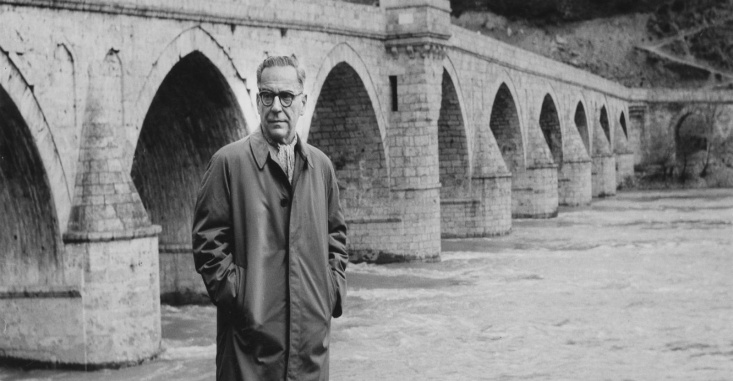 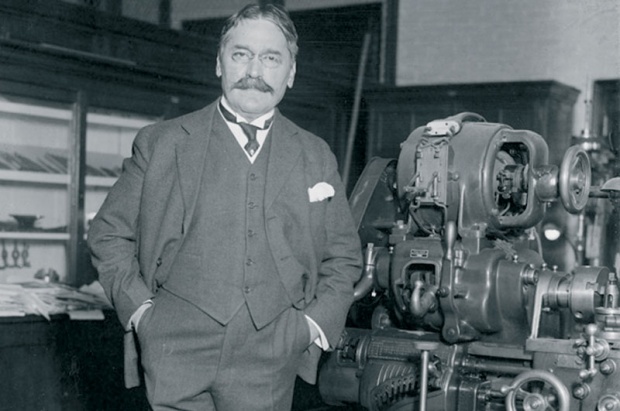 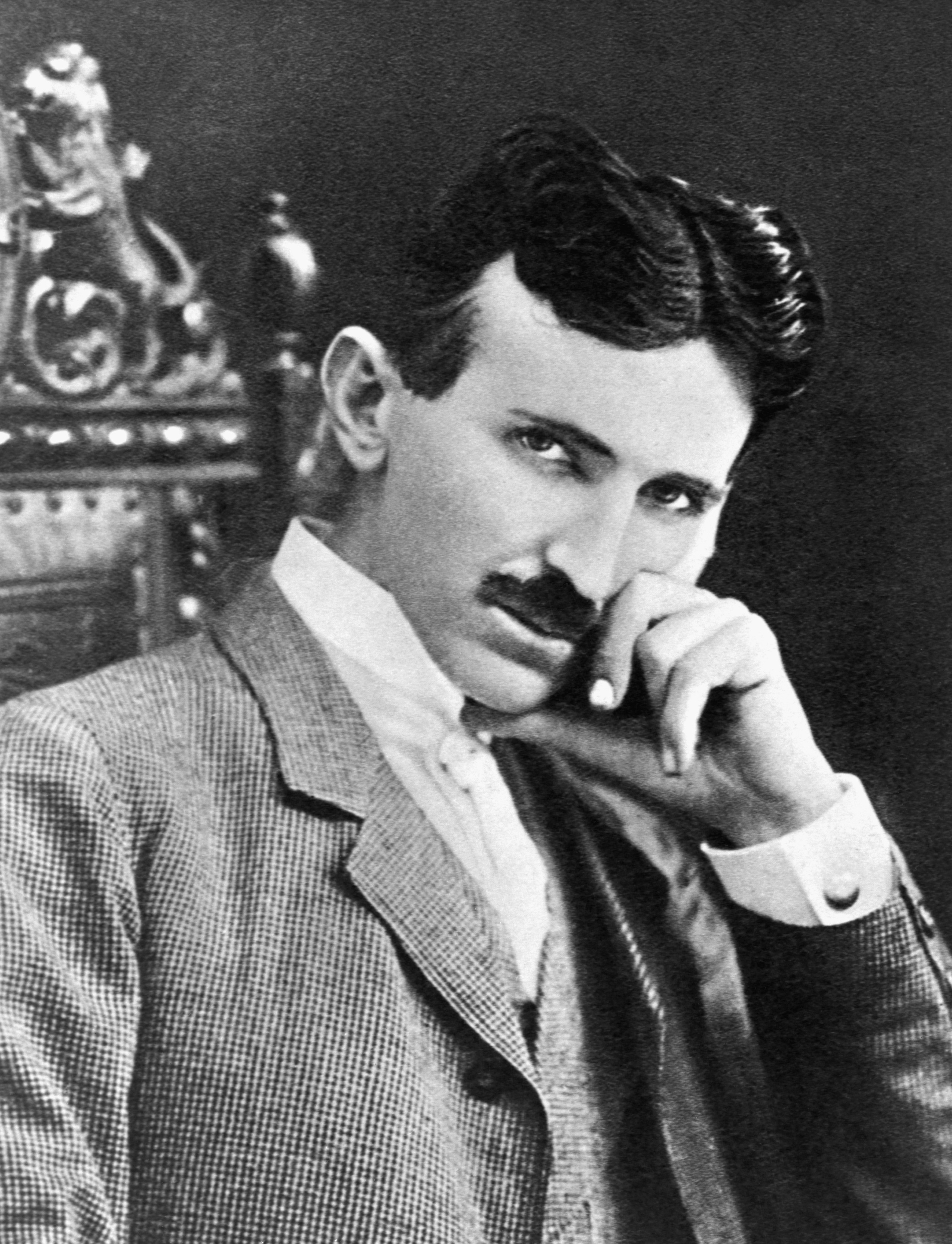 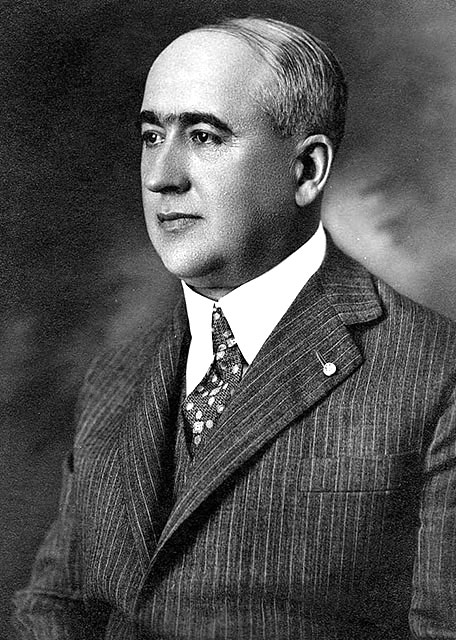 Monuments under UNESCO patronage
Stari Ras
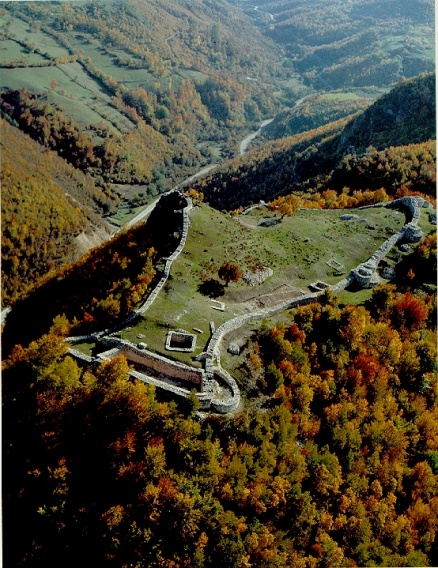 Studenica
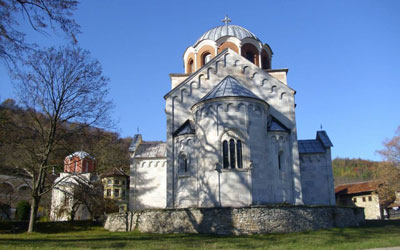 Decani
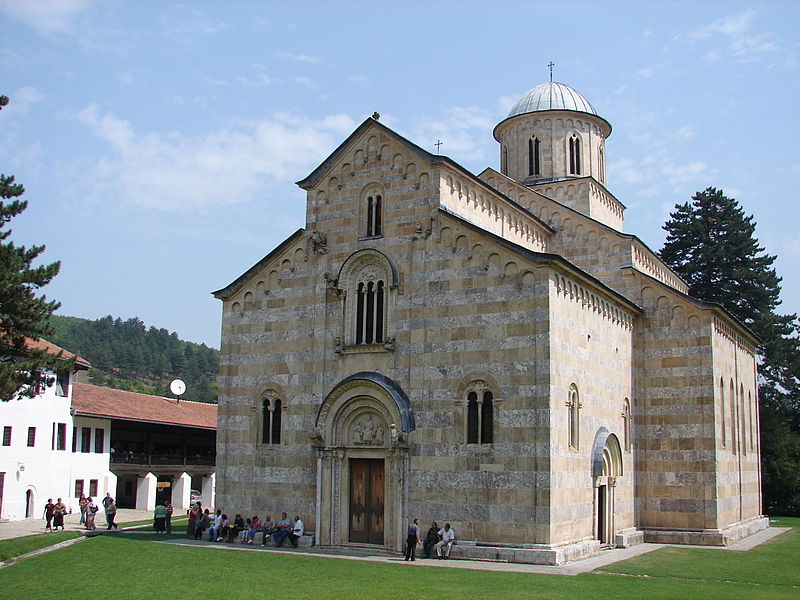 Rumuliana
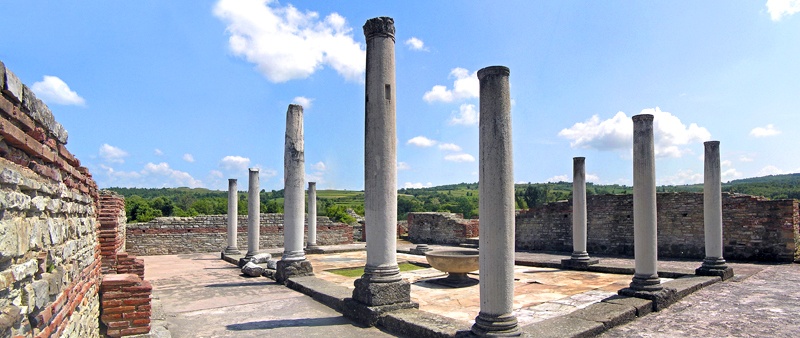 Jovana Potkonjak 6/2
Nevena Paunovic 6/2
Marta Ralević 6/2
Nikolina Kosić 6/2
PRIMARY SCHOOL ‘VASA CARAPIC’, BELGRADE, SERBIA